Learning Log
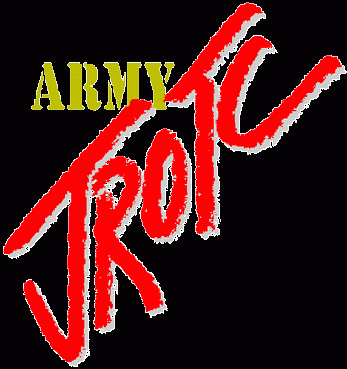 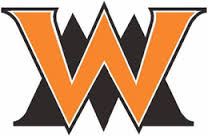 Name:___________________________                                            Date: _____ /  ____ / 20____
SUBJECT AREA: __________________________   TOPIC_______________________ 
One sentence is not a complete answer!!
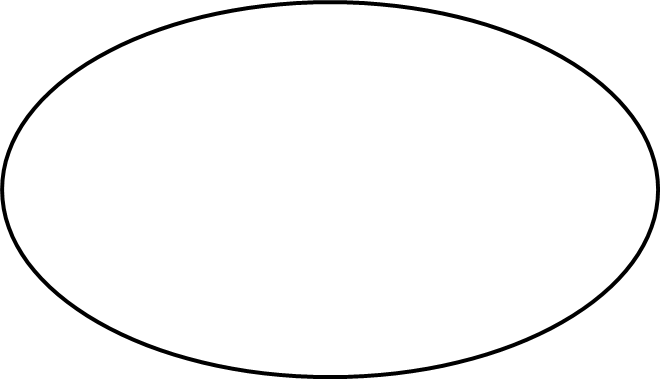 What questions do you still have about what you learned? How would you find more information (resources)? _________________________________________________________________________________________________________________________________________
What did you learn today? Or what did you do today? What were the main ideas? ___________________________________________________________________________________________________________________
What did you understand best? How does this relate to what you already learned in class? ___________________________________________________________________________________________________________________
Describe the learning process or environment. Briefly summarize key concepts, terms or ideas. Describe how you felt about the lesson, class or activity today. ___________________________________________________________________________________________________________________